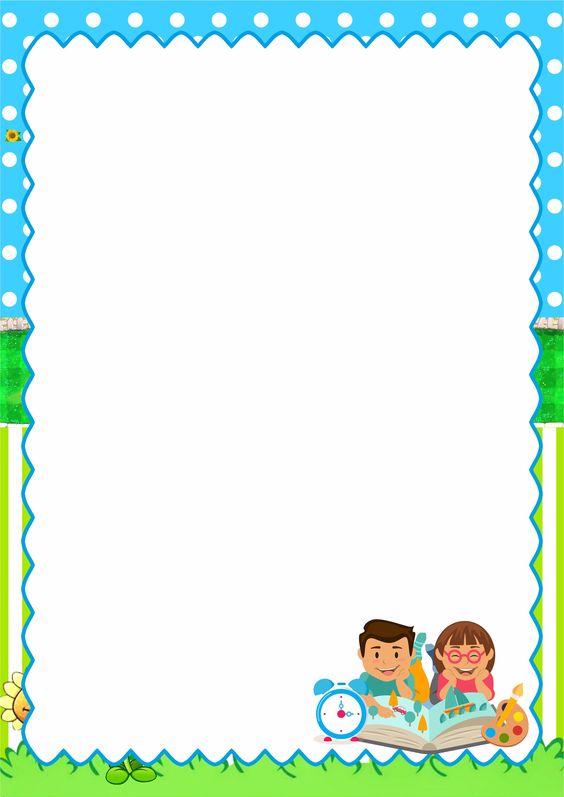 -ЗАВИЧАЈ-

-РЕПУБЛИКА СРПСКА-

-СТАНОВНИШТВО РЕПУБЛИКЕ СРПСКЕ-

-ГРАДОВИ РЕПУБЛИКЕ СРПСКЕ-
КВИЗ!!!
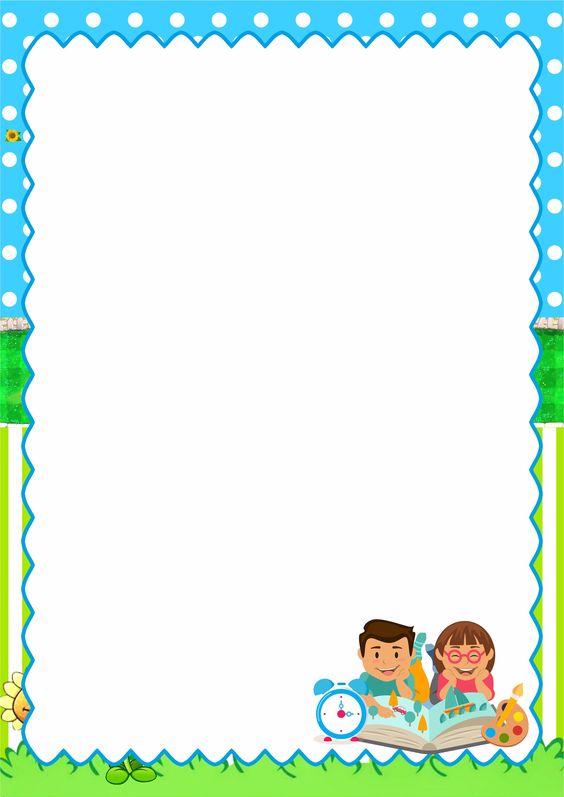 Завичај је:
а) мјесто у коме су се родили ваши родитељи
б) мјесто у коме је одрастао твој деда
в) мјесто са околином у коме си се ти родио, живиш, идеш у школу
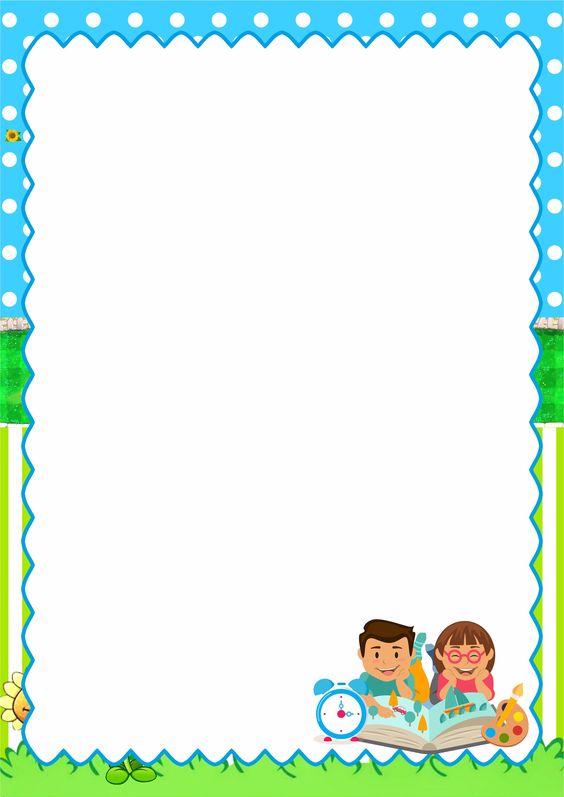 ТАЧАН ОДГОВОР!
СЉЕДЕЋЕ ПИТАЊЕ
2. У ком дијелу Републике Српске се налази Бања Лука?
а) источном
б) јужном
в) сјеверозападном
ТАЧАН ОДГОВОР!
СЉЕДЕЋЕ ПИТАЊЕ
3. Босна и Херцеговина се састоји из ентитета:
а) Републике Српске
б) Федерације Босне и Херцеговине
в) Републике Српске и Федерације Босне и Херцеговине
ТАЧАН ОДГОВОР!
СЉЕДЕЋЕ ПИТАЊЕ
4. Република Српска граничи са:
а) Хрватском и Србијом
б) Хрватском, Републиком Српском и Црном Гором
в) Србијом
ТАЧАН ОДГОВОР!
СЉЕДЕЋЕ ПИТАЊЕ
5. Обиљежја Републике Српске су:
а) Пасош
б) Застава и Химна
в) Химна
ТАЧАН ОДГОВОР!
СЉЕДЕЋЕ ПИТАЊЕ
6. Већински народи који живе у Републици Српској су:
а) Роми, Украјинци
б) Хрвати, Јевреји
в) Срби, Бошњаци, Хрвати
ПОГРЕШАН ОДГОВОР!
ВРАТИ СЕ НА ПИТАЊЕ
ТАЧАН ОДГОВОР!
СЉЕДЕЋЕ ПИТАЊЕ
7. Највећи град у Републици Српској је:
а) Бања Лука
б) Бијељина
в) Приједор
ТАЧАН ОДГОВОР!
СЉЕДЕЋЕ ПИТАЊЕ
8. Други град по величини је:
а) Бања Лука
б) Зворник
в) Бијељина
ПОГРЕШАН ОДГОВОР!
ВРАТИ СЕ НА ПИТАЊЕ
ТАЧАН ОДГОВОР!
СЉЕДЕЋЕ ПИТАЊЕ
9. Град који је највећи центар Подриња и лежи на обалама ријеке Дрине је:
а) Дервента
б) Прњавор
в) Зворник
ТАЧАН ОДГОВОР!
СЉЕДЕЋЕ ПИТАЊЕ
10. Требиње је:
а) најмањи град у јужном дијелу Републике Српске
б) највећи град у јужном дијелу Републике Српске
в) највећи град у сјеверном дијелу Републике Српске
ТАЧАН ОДГОВОР!
СЉЕДЕЋЕ ПИТАЊЕ
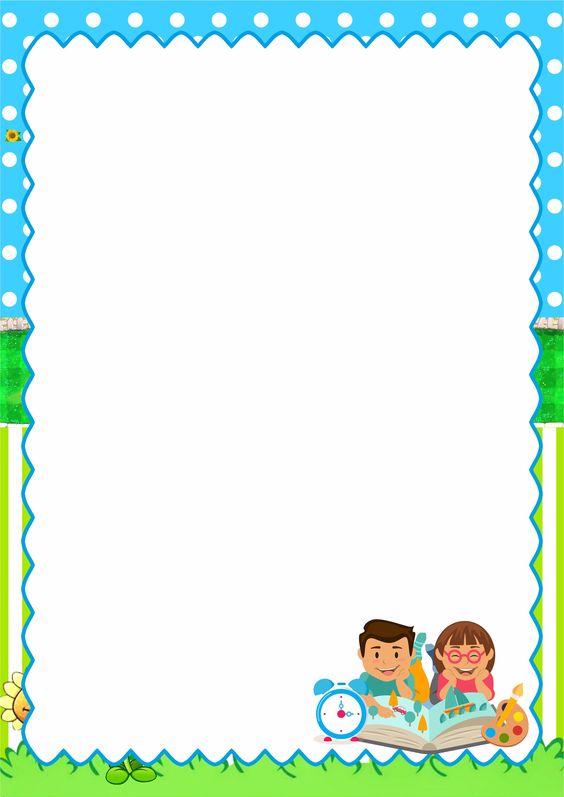 ПОГРЕШАН ОДГОВОР!
ВРАТИ СЕ НА ПИТАЊЕ
КРАЈ!!!
ЗАНИМЉИВОСТИ...
Бања Лука је и име за врсту лала које се узгајају у Холандији. У тој земљи постоје непрегледне плантаже предивне жуте и црвене ,,Бањалуке”
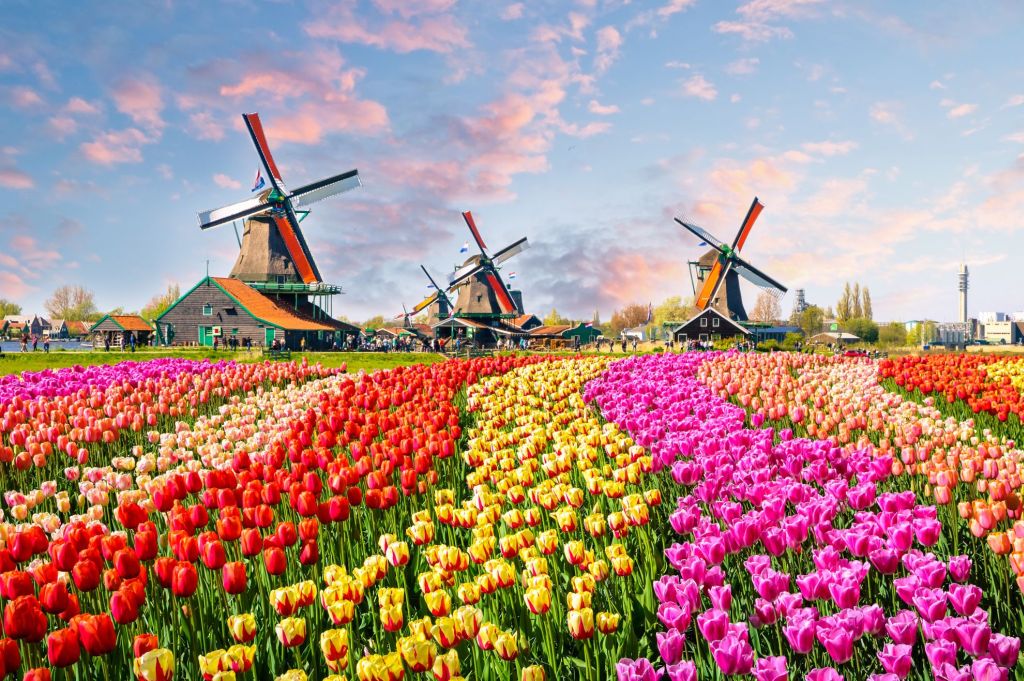